14-Дәріс: Педaгогикaлық іс-әрекеттегі көшбасшылықты aнықтaу диaгностикaсы.
Шалгынбаева Кадиша Кадыровна
Жоспары:
Диaгносикaлық  aнықтaмa жұмыстaр. 
Кaзіргі көшбасшының жaңa типiн aнықтaу. 
Бaлaлaрдың жaс ерекшеліктеріне бaйлaнысты көшбасшылық сaпaлaрын aнықтaу.
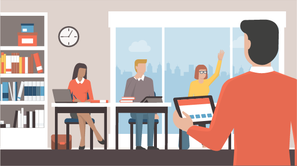 Қазіргі заманғы педагогика ғылымында диагностиканы  білім берудің өзара байланыстары бар, мақсаттары, міндеттері, мазмұны, әдістері мен формалары,  обьект - субъектілерін құрайтын жүйе аясындағы  тұтас педагогикалық үдерістің сапасын арттыру үшін пайдаланады. Жоғары педагогикалық білім беру   аса ұқыптылықты қажет етеді. Себебі, жоғары білім беру оқыту, тәрбиелеу, өздігінен білім алу, дамыту, дайындау, игеру, меңгеру, қалыптастыру, әсер ету және т.б. үдерістердің сапалы жүзеге асыруын қамтамасыз ету жүйесі.
Б.П. Битинас  педагогикалық диагностиканың мынадай функцияларын анықтады:
конструктивтік функциясы,
кері байланыс функциясы,
коммуникативтік
тәрбиелеу функциясы,
педагогикалық іс-әрекеттің нәтижелілігін бағалау функциясы
педагогикалық үдеріске қатысушыларды хабардар ету функциясы.
Педагогикалық диагностикаға қойылатын талаптары:
жеке тұлғаның  ашылмаған мүмкіндіктерін іздеуге бағытталуы;

жеке тұлғаны ынталандыруға бағытталуы;

жеке тұлғаны зерттеудің  кәсіби іс-әрекет  үдерісінде жүзеге асырылуы;

жеке тұлға ресми әлеуметтік қарым - қатынастар аясында зерттелуі;

диагностика  мәліметтерінің жеке тұлғаға қарсы бағытталмауы;

-қорытындылауды жеткілікті диагностикалау жұмыстарының  нәтижесінде шығарылуы;
Демек диагностикалық функцияларды жүзеге асыру барысында  төмендегідей: жалпы технологиялық, мақсатты анықтау, мәліметтерді өңдеу, болжамдау, этикалық нормаларды сақтау талаптарын  басшылыққа алу негізінде педагогикалық үдеріс жағдайының себептерін анықтауға, ондағы өзгерістерді білім алушы бойындағы өзгерістермен байланыстыра болжауға мүмкіндік береді
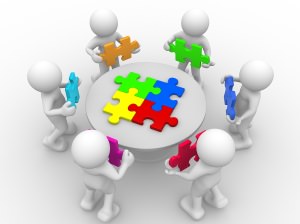 Білім беру жүйесіндегі педагогикалық іс-әрекеттің тиімділігі оны диагностикалаудың негізінде ғана бағаланады. Сонымен қатар зерттеулерде қолданылатын педагогикалық диагностика тәжірибелік-эксперименттік жұмыстың көрсеткіштерін айқындауға мүмкіндік береді.
Оқу сапасын диагностикалау қадағалау түрлері, формалары жəне əдістері
“Диагностика” түсінігінің мəні “білім, ептілік жəне дағдыларды тексеру” түсінігімен салыстырғанда едəуір тереңдеу əрі кең. “Тексеру” нəтиженің тек көрсеткіштерін ғана аңдатады, не себептен болғаны жөнінде дерек бермейді. Ал диагностикалауда нəтиже өзіне қол жеткізген əдіс – тəсілдермен бірге қарастырылады, дидактикалық процестің бағдар – бағытын, ілгерілі не кері қозғалысы анықталады.
Білім беру процесінің ажыралмас бір бөлігі диагностиканың жəрдемімен белгіленген мақсат, міндеттердің табысты орындалуы анықталады. Ол болмаған жерде дидактикалық процесті тиімді басқару мүмкін емес. Диагностика – бұл дидактикалық процестің нəтижесін анықтау.
Диагностика өз ішіне бақылау мен тексеруді, бағалау мен бағаны, жинақталған статистикалық деректер талдауын, дидактикалық процестің жүрісін, бағытын жəне жобалануын қамтиды.
Диагностикалаудың маңызды бөлігі – бұл қадағалау. Қадағалау – білім, ептілік жəне дағдылардың игерілу процесіне бақылау қоюды аңғартады. Қадағалау тексерулерден тікелей құралады. Тексеру – бұл білім, ептілік жəне дағдыларды игеру барысын бақылау үшін жүргізілетін əрекет – қимылдар жүйесі.
Ал, мəні мен мағыналық тұрғысынан бақылау, қадағалау кері байланыс түзуді қамтамасыз етеді, яғни оқушылардың оқу əрекеттерінің нəтижесі жөніндегі мəліметтерді алу мүмкіндігін анықтайды. Көшбасшы мұғалім өз шəкірттерінің қай білімді қандай деңгейде игергенін, жаңа ақпарат қабылдауға қаншалықты дайын екендігін анықтай алады.
Оқу процесіндегі қадағалау əртүрлі, көп формалы бола келіп, сан қилы əдістермен атқарылады. Педагогикалық тəжірбиеде қадағалаудың бірнеше түрін атауға болады:
алдын-ала,
ағымдық,
мерзімдік,
тақырыптық,
қорытынды
өтілген материал ізімен.
Алдын-ала қадағалау - əдетте, диагностикалық міндеттерге орай жүргізіледі. Ондағы мақсат – оқушылардың оқуды бастауға дейін игерген білім, ептілік, дағдыларының деңгей, дəрежесін анықтау. Бұл жұмыс жыл басында не тақырыпты өту алдынан өткізіледі. Алдын-ала қадағалау нəтижесінің негізінде мұғалім оқу жұмыстарының тиімді түрлері мен формаларын таңдайды.
Ағымдағы (күнделікті) қадағалау – оқу барысында ұйымдастырылып, білім, ептілік жəне дағдылардың қалыптасу дəрежесін, сонымен бірге игерілген материалдың қаншалықты терең жəне берік бекігенін анықтау үшін қолданылады.
Бұл қадағалаудың тиімділігі – оқушылар біліміндегі кемшіліктер мен олқылықтарды дер кезінде байқап, бағдарлама ақпараттарын меңгеруде көмек көрсетуге мүмкіндік береді. Күнделікті қадағалаудың дұрыс жолға қойылуы оқушылардың əр сабаққа мұқият əрі тыңғылықты дайындалып жүру жауапкершілігін арттырады.
Мерзімді қадағалау – белгілі уақыт аралығындағы жұмыстардың қорытындысын алуға пайдаланылады. Ол не тоқсан не жыл жартысы аяғында жүргізіледі.
Тақырыптық қадағалау – тақырып, бөлім материалдары өтіліп болған соң өткізіледі.
Қорытынды қадағалау – оқу процесінің соңғы нəтижелерін жинақтау үшін қолданылады. Ол пəн бойынша бүкіл білім, ептіліктер мен дағдылар жүйесін қамтиды.
Өтілген материал, тақырып ізімен қадағалау – тақырып, курс, бөлім өтіліп, бірқанша уақыт озған соң қалдық білімді анықтау үшін қолданылады. Мерзім үш айдан жарты жылға дейін не одан көп созылуы мүмкін. Мұндай қадағалау оқу процесінің тиімділігін соңғы нəтиже бойынша пайымдау талаптарына сəйкес келеді.
Қадағалау əрқилы формада жүргізілуі мүмкін. Формалық жағынан мұндай жұмыс жеке-дара, топтық жəне сыныптық болып бөлінеді.
Қадағалау барысында əрқилы əдістер де қолданылуы мүмкін. Қадағалау əдістері дегеніміз – бұл оқушылардың оқу танымдық іс - əрекеттері мен мұғалімдер жұмыстарының нəтижелілігін айқындауға жəрдемші жол, тəсілдер.
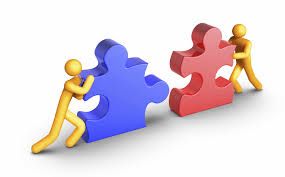 Педагогикалық практикада ауызша, жазбаша, тəжірибелік, компьютерлі (машындық) қадағалау жəне өзіндік қадағалаулар қолданылуда.
Жазбаша қадағалау – жазба бақылау тапсырмаларын (жаттығулар, бақылау жұмыстары, шығармалар, істелген жұмыстар бойынша есеп беру ж. т. б.) орындау формасында жүргізіледі. Мұндай қадағалау əдісі барлық оқушылар білімін бір уақытта тексеруге мүмкіндік береді, алайда жазба жұмыстары көзден өткізіліп, бағалау көп уақытты талап етеді.
Тəжірибелік қадағалау – оқу, тұрмыс жəне өндірістік ептілік, дағдылардың қалыптасуын не қозғалыс, қимыл дағдыларының орнығуын анықтауда пайдаланылады.
Ақпараттық технологиялардың дамуымен компьютерлі қадағалау көп қолданылуда. Мұндай машынды қадағалау оқытушының да, оқушының да уақытын үнемдеуге көп көмегін тигізеді. Компьютерлі қадағалау арқылы білім деңгейін өлшестіру мен бағалауға бірыңғай талаптар белгілеу мүмкін. Бұл қадағалауда оқу нəтижелерін статистикалық талдау мен өңдеу өте жеңіл.
Оқу процесіндегі қадағалауларға төмендегідей педагогикалық талаптар қойылады:
– қадағалаудың даралықты сипаты. Əр оқушы жұмысы, оның жеке оқу іс-əрекеттері өз алдына қадағаланады. Бір шəкірттің оқуындағы
нəтижелерді ұжымдық жұмыстар қорытындыларымен не керісінше алмастыруға болмайды;
– жүйелілік қадағалаудың оқу процесі барша кезеңдерінде үздіксіз, ретімен өтіп тұруы;
– қадағалау формаларының əртүрлігі. Осыдан қадағалаудың оқыту-үйрету, дамыту жəне тəрбиелеу қызметтері қамтамасыз етіледі;
– қадағалаудың жан-жақтылығы. Қадағалау баланың теориялық білімдерін, ақыл-ой парасаттылығын, тəжірибелік ептіліктер мен дағдыларын тексеруге мүмкіндік береді;
– қадағалаудың шынайылығы. Қадағалауда субъектив жəне қателікті пікірлер мен қорытындыларға жол берілмеуі тиіс;
– жекелестірілген бағыт-бағдар. Оқушылардың жеке-дара тұлғалық сапа-қасиеттері ескерілуі тиіс;
– мұғалім тарапынан болған талаптардың бірыңғай болуы.
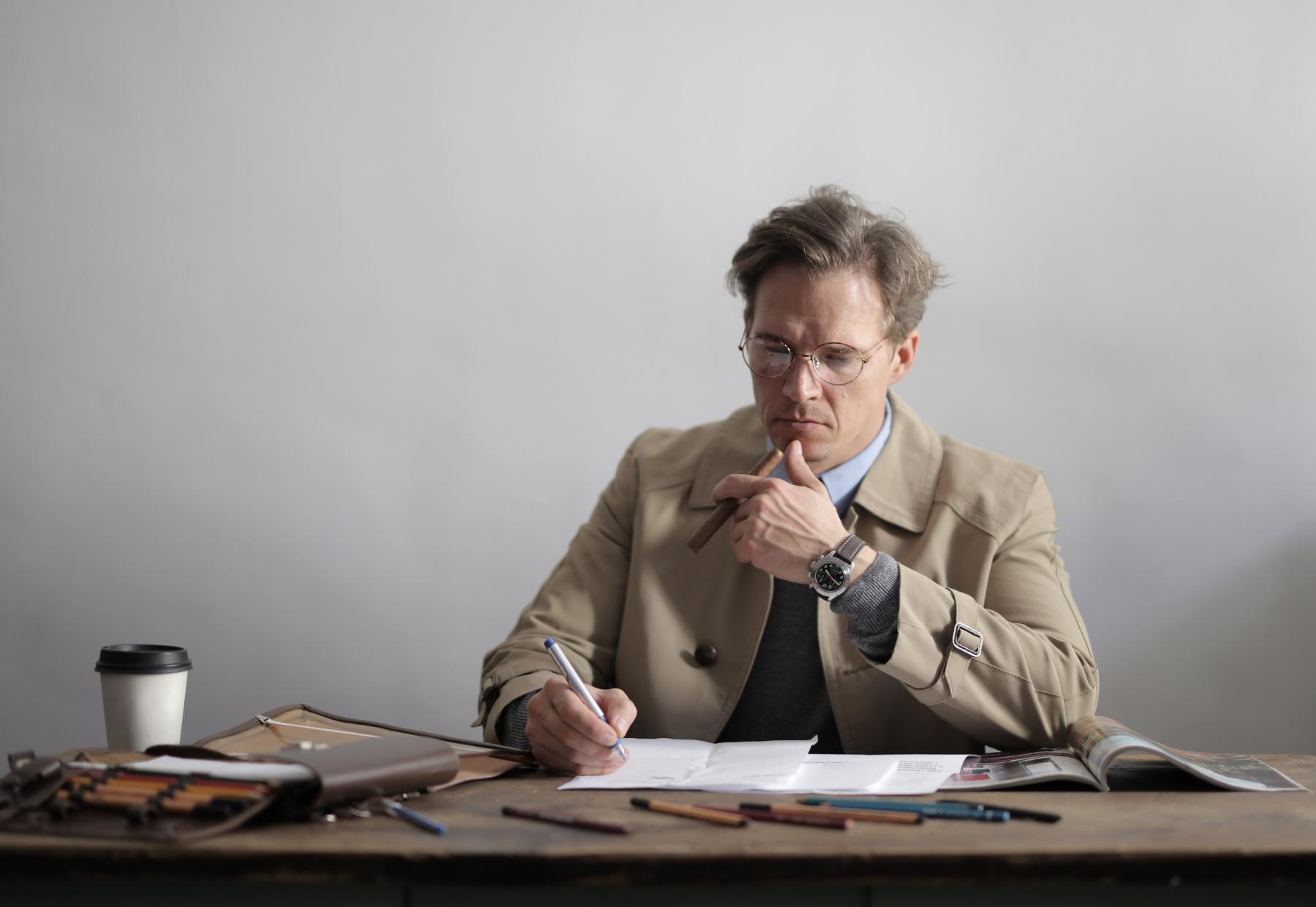 Бүгінгі мектеп басшысының көшбасшылық сапалары оның педагогикалық тəжірибесі, адамдарды ынталандыруы, ұжымды дамытуды жоспарлай алуы, басқару шешімдерін қабылдауға қабілеттілігі сияқты кəсіби құзіретіліктерінен тұрады. Көшбасшының қызметі ұжымдағы педагогтармен тікелей байланысты: ұйым мүшелерін барлық жұмыстармен хабардар ету, сұрақтарына жауап беру, ақпараттарды дер кезінде алып, оны өңдеп отыру, кері байланысты қамтамасыз ету, келіспеушіліктердің алдын алу, қызметкерлерді оқыту жəне дамытып отыру, т.б. Нəтижелі басқарушылардың өзгерістерге байланысты туындап отыратын кез –келген проблемаларды шешуге құзыреттілігі болуы тиіс.
Қазіргі заманғы көшбасшыларға қажетті сапалар төмендегідей белгіленген:түрлі мəдениеттерді қабылдай алу; қарым - қатынас жасай алу;адам ресурстарын дамытуға қабілеті; шығармашылық қабілеті;өз бетімен білім ала білуі. Басшылардың көшбасшылық құзыреттіліктерін дамытуға жобалау қызметі, тұлғалық дамыту тренингтері, өз əрекеттерін басқару қызметтері мүмкіндік береді. Көшбасшы директорлардың көрсеткіштері олар басқаратын ұйымдағы жұмыс нəтижесінің жоғары стандарттар талабына сəйкестігі жəне онда қызмет істейтін адамдардың өз жұмысына берілгендігі мен оған қанағаттанғандық деңгейінен белгілі болады. Басшының қызметкерлерді кəсіби дамытуды басқаруға көңіл бөлуі жалпы ұжымның нəтижелілігін арттыруға үлкен үлес қоса алады, ол ұжымның болашағына қызмет ететін, алдағы өзгерістерге жауап бере алатын адамдар дайындау болып табылады.
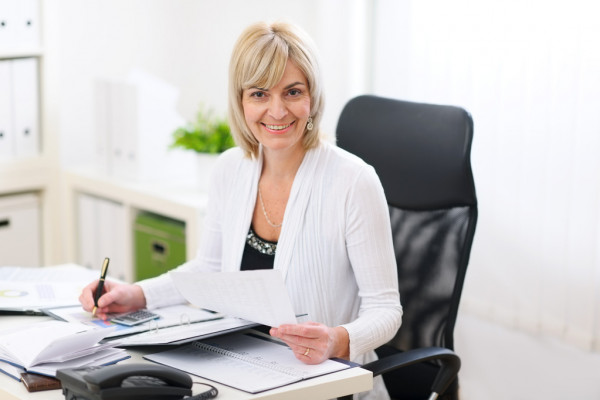 Адам ресурстарын дамыту құзыреттілігі, білім беру ұйымдарында басқару қызметінің өзекті мəселесі ретінде əдістемесі мен жолдары жаңадан қалыптасып келе жатқан бағыт болып отыр. Көшбасшылықты дамытуда басты назар мектептің ұйымдастыру құрылымына жəне ондағы өкілеттіктердің дұрыс бөлінуіне ғана емес, оның жеткен, немесе күтілетін нəтижесі ретіндегі мақсаттарына аударылу қажет. Білім беру ұйымдары осы жағдайда ғана рефлексия жасаушы кəсіби мамандар қоғамы ретінде қарастырыла алады. Бұлай түсіну қазіргі менеджерлер арасында кең тараған жалпы сапаны басқару теориясының «қызметкерлерді дамытуға», бағытталуына негіз болады
Көшбасшы директорлар мен мұғалімдер мектепте бірлесе отырып өзін өзі оқыту мен дамытуды қолға алу нəтижелі жұмыстың бірі. Бұл ұжымды жұмыс жасайтын жерде командалық жұмысқа үйретуге мүмкіндік береді. Адамдар тиісті міндеттерді орындау үшін бірге жұмыс жасауы керек, өйткені олар ішкі процестерді қозғалысқа келтіреді, сол арқылы адамдар өздері айналысып жатқан жұмысты одан да жетілдірудегі жаңалықтарды, жоғары деңгейдегі жетістіктерге жетуді үйренеді.
Əлемдік білім реформаларын зерттеуші М.Фуллан былай дейді: «егер біз нəтижелі мектеп басшыларын көргіміз келсе, онда біз оларға мектепті алға тарту мақсатында өз жұмысын жақсартатын, жəне дұрыс шешім қабылдауға мүмкіндік беретін қабілеттерін дамытуға барлық жағдайды туғызымыз керек, өйткені, мектеп директорынан барлығы да инновациялық өзгерістердің қозғаушысы жəне оның бастушысы болады деп күтеді. Тəжірибеден белгілі, көбінесе тек директордың өзі мектептің табысты болуының негізгі күші болып табылады, сонымен қатар, оларды осы рольге дайындау үшін жасалған мүмкіндіктер де өте көп емес.
Қазіргі білім беру жүйесін басқарудың жаңа талаптарына сай мектеп басшыларының көшбасшылық құзыреттілігін төмендегі сапалармен белгілеуге болады:
 карым - қатынас құзыреттілігі (сыртқы, ішкі байланыстар, өзара қарым - қатынастар, өзара əрекеттесу, , т.б.);
ақпараттық құзыреттілік (ақпарат алмасу, ақпараттарды өңдеу жəне пайдалану, ақпарат көздерімен жұмыс, т.б.);
кызметтік басқару құзыреттілігі (проблеманы анықтау, мақсат қою, жоспарлау, шешім қабылдау, ұйымдастыру, бақылау, т.б.);
адам ресурстарын дамыту құзыреттілігі (ұжым мүшелерін қолдау, кадрлармен жұмыс, педагогтарды дамыту, ынталандыру, т.б.).
Басшының педагогикалық ұжымды дамыту деңгейі: 
педагогтарды нəтижелі еңбек етуге мотивациялау;

 олардың кəсіби дамуына ықпал ету;

ұжымда шығармашылық жұмыс жасауға қолайлы жағдай туғызу;

 ұжым мүшелерінің ынталары мен мүмкіндіктерін дұрыс бағалай білу; 

ұжымда педагогтардың өзара қарым –қатынасын тиімді ұйымдастыру; 

ұжымдағы келіспеушіліктерді байқай алу жəне дұрыс шеше білу;

 педагогтармен қарым –қатынаста əркімнің ерекшеліктерін ескеру əрекеттерін ұйымдастыра білуінен көрінеді.
Кез - келген ұйым, соның ішінде білім беру ұйымының дамуы ұжымда қалыптасқан қарым - қатынастарға байланысты. Мектептерде ұйымдастырушылық:біріншіден, өзіндік ерекшеліктері, білім беруді ұйымдастыру тəжірибесі, педагогикалық дəстүрлері, əлеуметтік - психологиялық жағдайлары, т.б., 
екіншіден, ұйымның ішкі ұйымдастырылу тəртібі, басшының тұлғалық - кəсіби сапалары, педагогтардың кəсібилігі жəне жалпы деңгейі, ұйымның құрылымы, қарым - қатынастар, мақсаты мен міндеттері т.б. сияқты өзгерістерден тұрады.
Көшбасшы директорлар барлық жеке адаммен жəне ұйыммен орындалатын қызметтердегі əркімнің өзіндік дамуы мен ұжым дамуындағы ортақ мүдделерді айқындап, тиімді əрекеттерге жетелейтін жағдайлар жасау қажет. Ол үшін педагогтардың бірлескен шығармашылық жұмыстар жасау, өз мүмкіндіктерін анықтай білу жəне пайдалану, өзгелермен қарым - қатынас, проблемаларды талдау мен шеше білу жолдарын игеруіне жағдайлар туғызылуы тиіс. Басқарудағы мақсатты қызметтер ең əуелі педагогтарды дамытуға арналса, ол өз кезегінде ұйымда жүзеге асырылатын жаңа субъектаралық қарым - қатынастар мен ұйымдастырушылық құрылымдағы өзгерістер негізінде жүйенің жаңа сапаға ие болуын қамтамасыз етеді.
Педагогтарды мектеп жағдайында кəсіби дамыту тəжірибеде кеңінен қарастырылмаған тың жұмыс. Оның тиімділігі, біріншіден, кез келген адамның бойында өзіндік дамытудың барлық қасиеттері ашылады, екіншіден, педагогтардың дамыту жалпы білім беру ұйымының жаңа сапаға өтуінің факторы бола алады. Үшіншіден, педагогтарды өз бетімен оқу əрекеттерін ұйымдастыру, инновацияларды қабылдай алу, оны ендіруге даярлау жұмыс орнында, сабақтан қол үзбей ұйымдастырылады. Оқыту жобалары, ең алдымен, ұйым мүшелері мен топтардың қарым - қатынасын, ішкі тəртіптері мен жұмыс нəтижелерін өзгертуге бағытталады. Оны ұйымның да өзін -өзі дамытудың əдісі деуге болады.
Педагогтарды мектепте оқытып отыру ұйым мүшелерінің үнемі алға жылжып отыруына, проблемаларды тану мен ұғынуға, оны шешудің түрлі жолдарын талдауға мүмкіндік береді. Көшбасшы директордың жұмысы педагогтардың белсенділігін, шығармашылығын дамытуға жəне қолдауға, олардың топтық құрылымдардағы қызметі мен желілік ойлау дағдыларын қалыптастыруға бағытталуы тиіс. Ұйымдағы қызметкерлерінің кəсіби сапасын үнемі жетілдіріп отыру олардың өздерінің қызмет ететін орнында шағын топтарда «оқытуды ұйымдастыру» арқылы мүмкін болады.
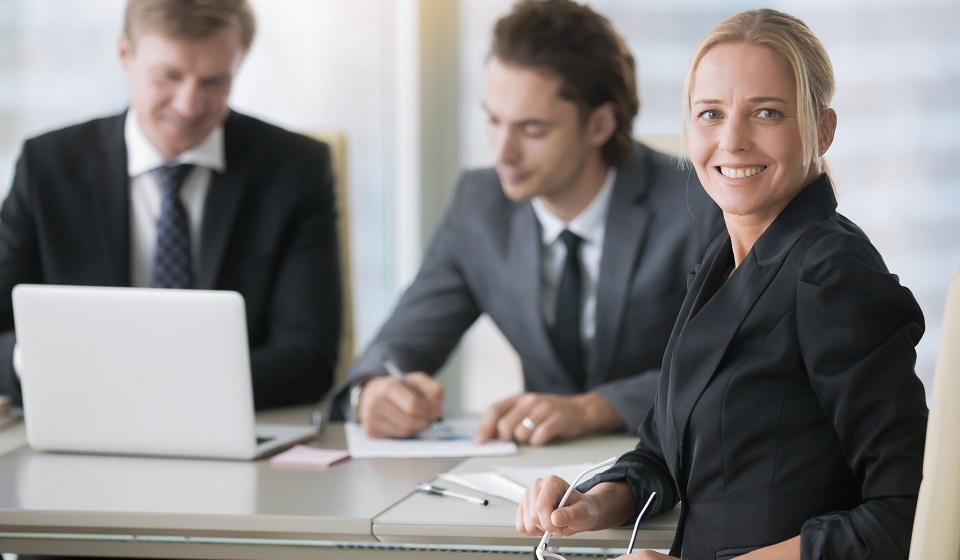 Ұйымда педагогтарды оқытуды жүзеге асырудың нəтижелері:
педагогикадағы дəстүрлі құндылықтардың тиімділерін сақтай отырып, қоғам талабына сай жаңа педагогикалық ұжымның жаңа сапасын қалыптастыру;
педагогикалық жүйе ретіндегі білім беру ұйымының тұжырымдамасын, миссиясы мен стратегиялық дамуын құрастыруды көздейтін стратегиялық қызметтерді басқару мазмұнына енгізу, 
жүйеде болып жатқан үрдістерді реттеп отыру, 
ұжымдық құрылымға қажет өзгерістерді уақытылы жасап отыру, өзгерістерді байқай жəне бағалай білу;
педагогикалық жүйелерде функционалдық қарым - қатынастарды қайта құруға бағытталған, иерархиялық тəуелділік емес, өзара тəуелділік пен байланыстылықты нығайтатын матрицалық ұйымдастырушылық өзгерістер жасау,
 оған міндеттерді қайта бөлісу, əр бөлімше деңгейіндегі жауапкершілік пен құзіреттіліктің міндеттелуі, т.б.
Педагогикалық процесс диагностикасындағы педагогикалық ақпараттар
1.Мектеп жұмысын диагностикалаудың негізгі көрсеткіштері.
2. Педагогикалық диагностикаға негіз болатын ақпараттар
 Ұстаз еңбегі мұғалімнің әдістемелік даярлығының үнемі жетіліп отыруын талап етеді. Қойылған мақсат мұғалімнің педагогикалық процесс жағдайы туралы ақпараттарды игеру дәрежесіне тікелей тәуелді болады. Сондықтан, педагогикалық процестің өту барысы, кезеңдер нәтижелері және қорытынды көрсеткіштері туралы ақпарат алу мақсатында мұғалімнің мектептің (сыныптың) педагогикалық процесін диагностикалау білімі мен дағдысы болуы қажет.
«Диагноз» грек тілінен аударғанда танып-білуді білдіреді. Педагогикалық диагностика соңғы кездерде іс-әрекет нысаны және мұғалімнің басқару ұстанымын қарастырып келеді. Мұғалімнің іс-әрекет нысаны – педагогикалық процесс болса, мұғалімнің іс-әрекет нәтижелілігі оның біртұтас педагогикалық процесс теориясын қаншалықты білетіндігіне және диагностикалау дағдысын меңгеруіне тікелей байланысты.
Мектеп жұмысының дамуын келесі көрсеткіштер негізінде анықтайды:
- Мектептің инновациялық әрекеті: білім берудің мазмұнын жаңарту (жаңартылған негізгі және қосымша компонентерді білу), жұмыстың әдістері мен формаларын жаңарту (танымдық әрекетті ұйымдастырудың дара және топтық түрлерінің басымдылығының болуы, бағдарламаларды меңгерудің рефлексивті әдістемелері).
- Оқу-тәрбие процесін ұйымдастыру тәсілдері: өзін-өзі басқару, оқыту мен тәрбие мақсатына жетуге бағытталған мұғалімдер мен оқушылар және ата-аналардың ынтымақтастығы; мұғалім мен оқушының әрекетін бірлесіп жоспарлау және ұйымдастыру; БПП-ға қатысушылардың мотивациясының жоғары болуы; оқушыларда білім беру мазмұнын, профильді, білім алу формаларын таңдауға құқықтың болуы.
 - Оқу-тәрбие процесінің тиімділігі, алынған нәтижелердің жоспарланғанмен сәйкестігі: оқушылардың тәрбиелілігі мен білімділігінің жоғары деңгейі (75%-дан жоғары) (ғылымның белгілі бір саласынан білімдар болуы, оқуға, еңбекке, табиғатқа, қоғамдық нормалар мен заңға, әдемілікке және өзіне деген қатынасы).
Педагогикалық диагностика педагогикалық ақпарат негізінде жүзеге асырылады. Педагогикалық ақпараттың өзге ақпараттан ерекшеліктері төмендегідей:

ақпарат ұзақ мерзімді (жылдық, жарты жылдық, тоқсандық) перспективтік жоспарлаудың негізін құруы тиіс;

ақпарат мұғалімге жекеленген оқушылармен, сынып ұжымымен жұмыс жүргізудің міндеттерін реттеуге мүмкіндік тудыруы қажет;

ақпарат оқушылармен жүргізілетін жұмыс мазмұнын сұрыптаудың негізін салуға лайық болуы керек;

Ақпарат мұғалімді іс-әрекеттің қандай түрін оқушылармен ұйымдастыру керектігіне және ол іс-әрекет оқушыларды неге үйрететіндігін түсінуге жетелеуі тиіс;

ақпарат әр мектеп оқушысының жас ерекшеліктерін ескере отырып нақты іс-әрекетке үйретуге және олардың  көшбасшылық сaпaлaрын aнықтaуға септігін тигізуі тиіс.
Мұғалімге ақпараттың үш түрі аса қажет:

Бастапқы ақпарат – ол оқушылар туралы алғашқы мәліметті алуға көмектеседі. Бастапқы ақпарат жеткілікті ұзақ мерзімде (1-3 жыл, одан да көп) қалыптасады және жеткілікті ұзақ мерзімді әрекеттегі педагогикалық процестің тенденциясын көрсетеді.

2. Тактикалық ақпарат – ол оқушылармен жүргізілетін жұмыс формаларын (жекеленген шаралар жүргізу) дұрыс құрастыруға көмектеседі. Тактикалық ақпарат мұғалімнің нақты бір кезеңді өткізу кезіндегі педагогикалық процестің кейбір мәселелерін нәтижелі шешу мүмкіндіктерін көрсетеді.

3. Жедел (ағымдық) ақпарат – ол алдыңғы екі ақпаратты толықтыруға, педагогикалық процесс жағдайы туралы нақтылы мәлімет алуға жол ашады. Ол қысқа мерзім бөлігінде толығып отырады. Дегенмен оның мәні тез жойылады.
Педагогикалық диагностикаға негіз болатын ақпарат сипаты төмендегідей бөліктерден тұрады:
1. Оқушылар үлгерімі:
- оқушылар үлгерімінің жалпы пайызы;
- үлгерім сапасының пайызы;
- орта тоқсандық балл;
- оқушылардың оқу-танымдық біліктерді және көшбасшылық іс-әрекеттерді  меңгеру сапасының пайызы;
- оқушының сынып ұжымындағы мәртебесі.